Pannonia Városai
Savaria
Savaria
Szombathely területén épült.

Claudius császár alapította 43-ban.

 Leszerelt katonákat, és családjaikat telepítették ide

 Neve a Mura folyó régi elnevezéséből származik.
Solva
Solva
Mai területén Esztergom és környéke található.

120 körül alapították 

Hadrianus 122-ben szállt meg itt, és annyira 
Megszerette, hogy a lakosok római polgárjogot kaptak

Marcus Aurelius itt írta Az emelkedések című művének 12. kötetét.
Sopianae
Sopianae
Kr.u 130 körül alapították , 
a mai Pécsen.

Neve a kelta eredetű Sop
Szóból ered, ami mocsárt jelent.

8-10.000 fős lakossága volt

Hadrianus császártól kapta a 
Városi címet.

 Sopianae-ban volt Pannonia 
Legnagyobb fürdője
Aquincum
Aquincum
Mai területe: Budapest, Óbuda 

 89-ben alapította Domitius császár

 4-5 Századig állt fenn

 Neve az Aqua szóból származik,
ami vizet jelent.
Aquincum
A város két részből állt:
Katona tábor és Polgár Város

Katona tábor:  
A mai Hajógyári-szigettel szemben
A Duna-parton volt. 
6000 fő alkotta ezt a légiót.

Polgár város:
 50-60.000 lakosa volt
Iparosok,kézművesek, közigazgatási alkalmazottak, és katonák alkották.
Aquincum
Érdekességek:
89-ben Domitius császár jelenlétében adták át.
 22 császár látogatta meg 
150 fős tűzoltóság működött 
Itt találták meg a világ egyetlen épen maradt vízi orgonáját
 saját Amphiteatruma volt, ami 10-13.000 embert tudott befogadni
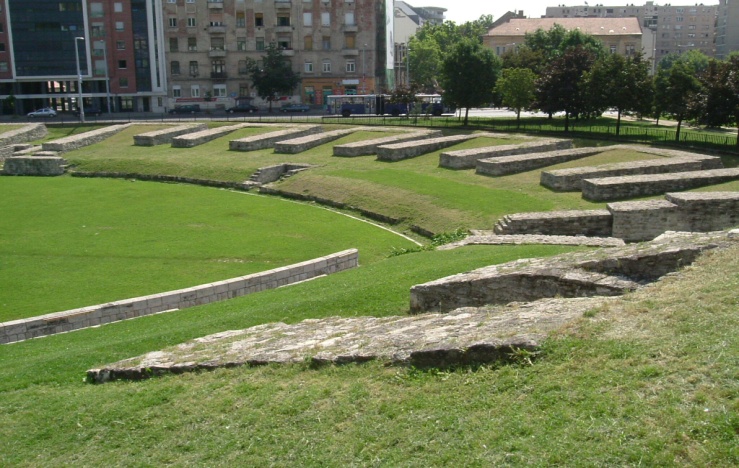